Subtraction
Strategy Spotlights
Strategy: Counting Back
Counting back is the opposite of counting on, just like subtraction is the opposite of addition! 
Some helpful ways to count back include using your fingers, manipulatives, or tens frames to visualize taking away.
Strategy: Counting BackCounting back is the opposite of counting on.
We can count back out loud by starting at 13 and calling the previous six numbers:

“12, 11, 10, 9, 8, 7”

13 – 6 = 7
We can count back visually with tens frames!
13 – 6






13 – 6 = 7
Strategy: Counting Back
Strategy: Counting Back
Strategy: Counting BackWritten Response
Why might knowing the counting back strategy be beneficial?
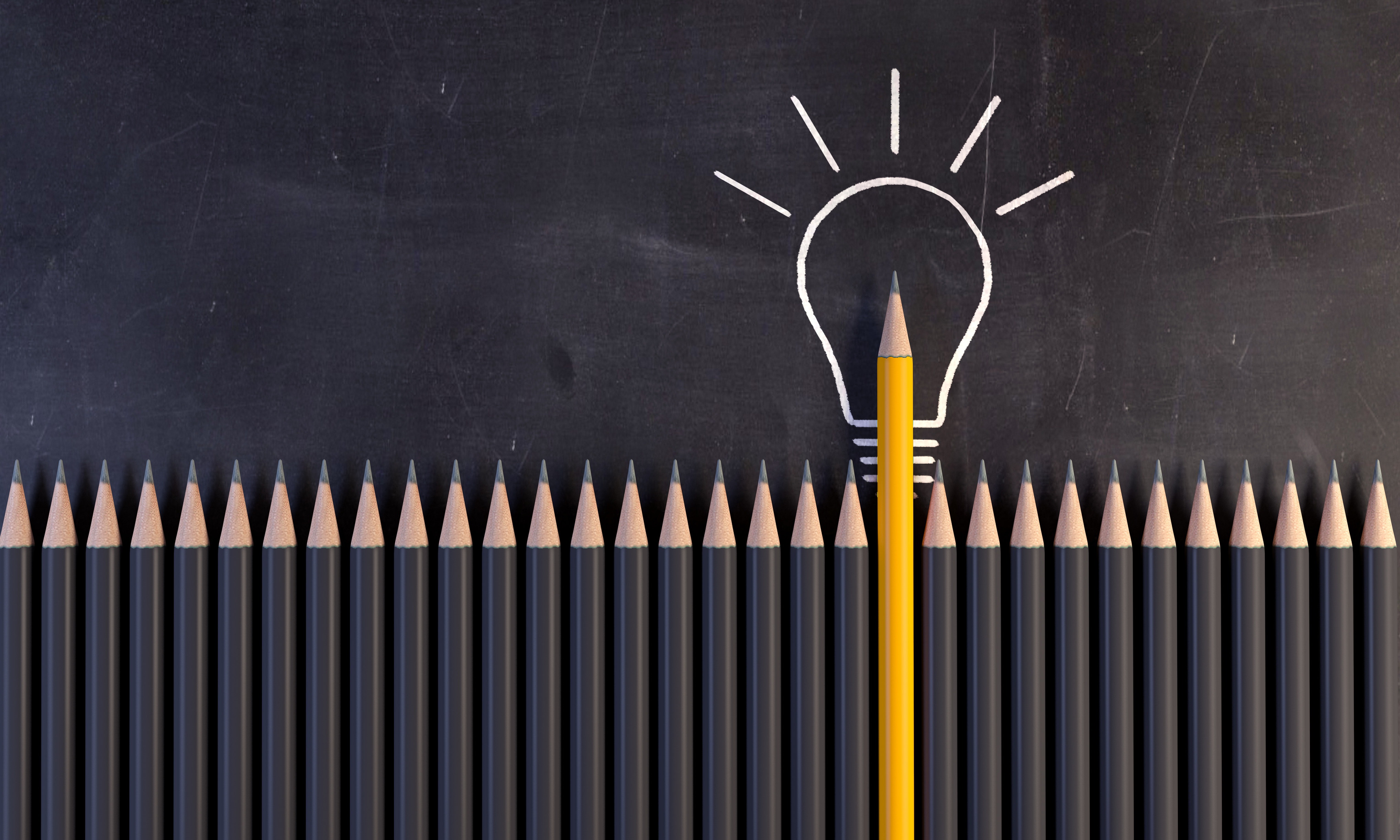 Strategy: Finding Tens
Finding a group of ten in a subtraction problem can help make solving that problem easier! 
We can easily subtract from ten using what we know about place value. 
We can use tens facts and adjust our answer to find the difference. 
If you can find a group of ten, you can more easily finish the subtraction problem.
Strategy: Finding TensFind a ten, subtract, and adjust your answer.
11 – 4
If 10 – 4 is 6, and 11 is just one more than 10, then adjusting by adding one more to 6 will provide the correct difference. 
11 – 4 = 7
12 - 9

2 + 10 - 9

2 + 1

3
12 = 2 + 10
11 = 10 + 1
Strategy: Finding Tens
Strategy: Finding Tens
Strategy: Finding TensWritten Response
Evaluate why the finding tens strategy is seen as an efficient way to subtract.
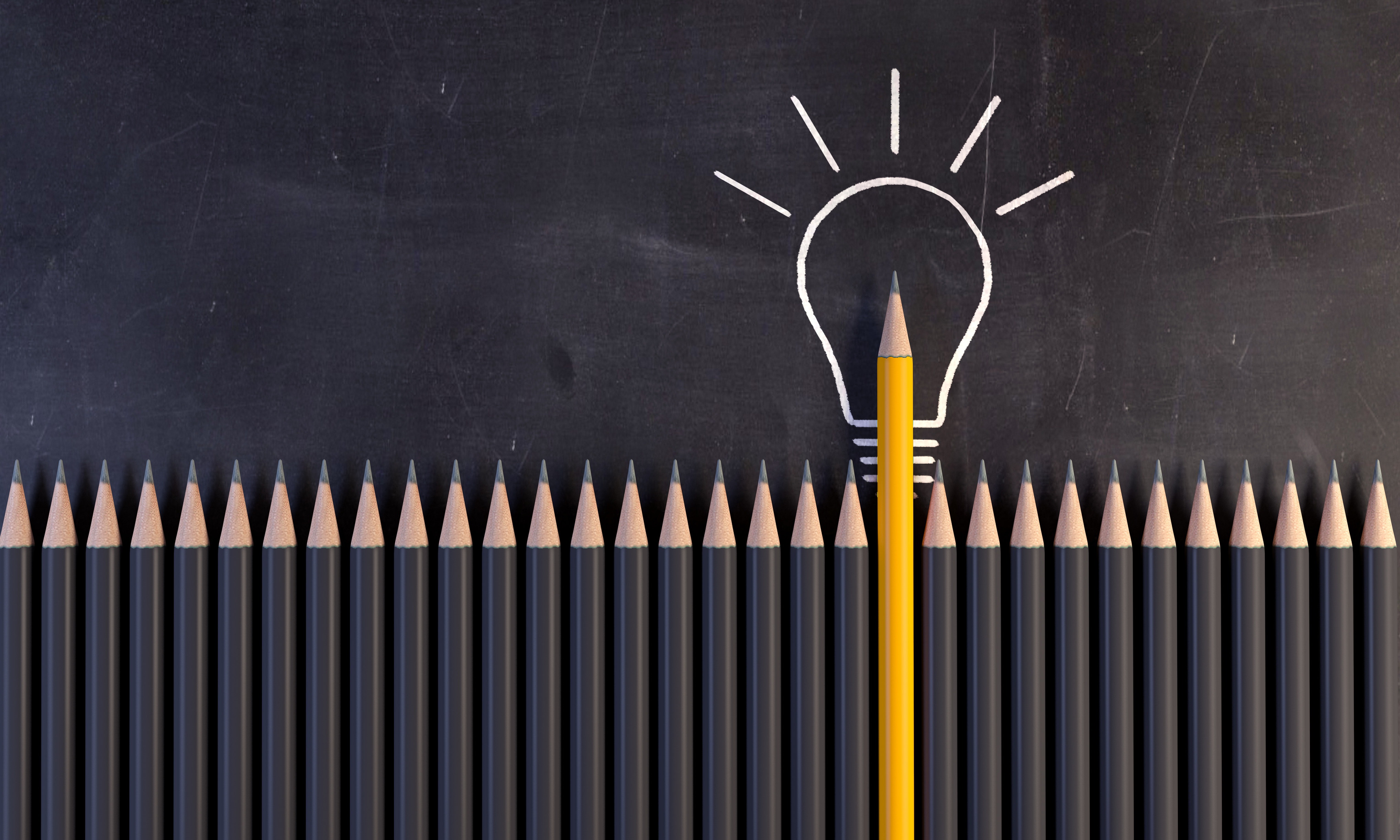 Strategy: Number Lines
Number lines are a great tool! 
We can use number lines to visualize numbers in order from least to greatest. 
We can also use number lines to show arithmetic, like subtraction!
Strategy: Number LinesNumber lines can help us visualize subtraction.
We can use number lines to visually count back and subtract!
14 – 5 = 9
We can use number lines to visually jump back in groups of friendly numbers!
36 – 15 = 21
-5				-10
-1    -1    -1     -1    -1
20  21   22  23  24  25  26   27   28  29  30  31  32   33  34  35  36
8     9     10    11   12   13   14   15
Strategy: Number Lines
Strategy: Number Lines
Strategy: Number LinesWritten Response
Describe the types of numbers you found were the easiest to jump on a number line. Why do you feel that way?
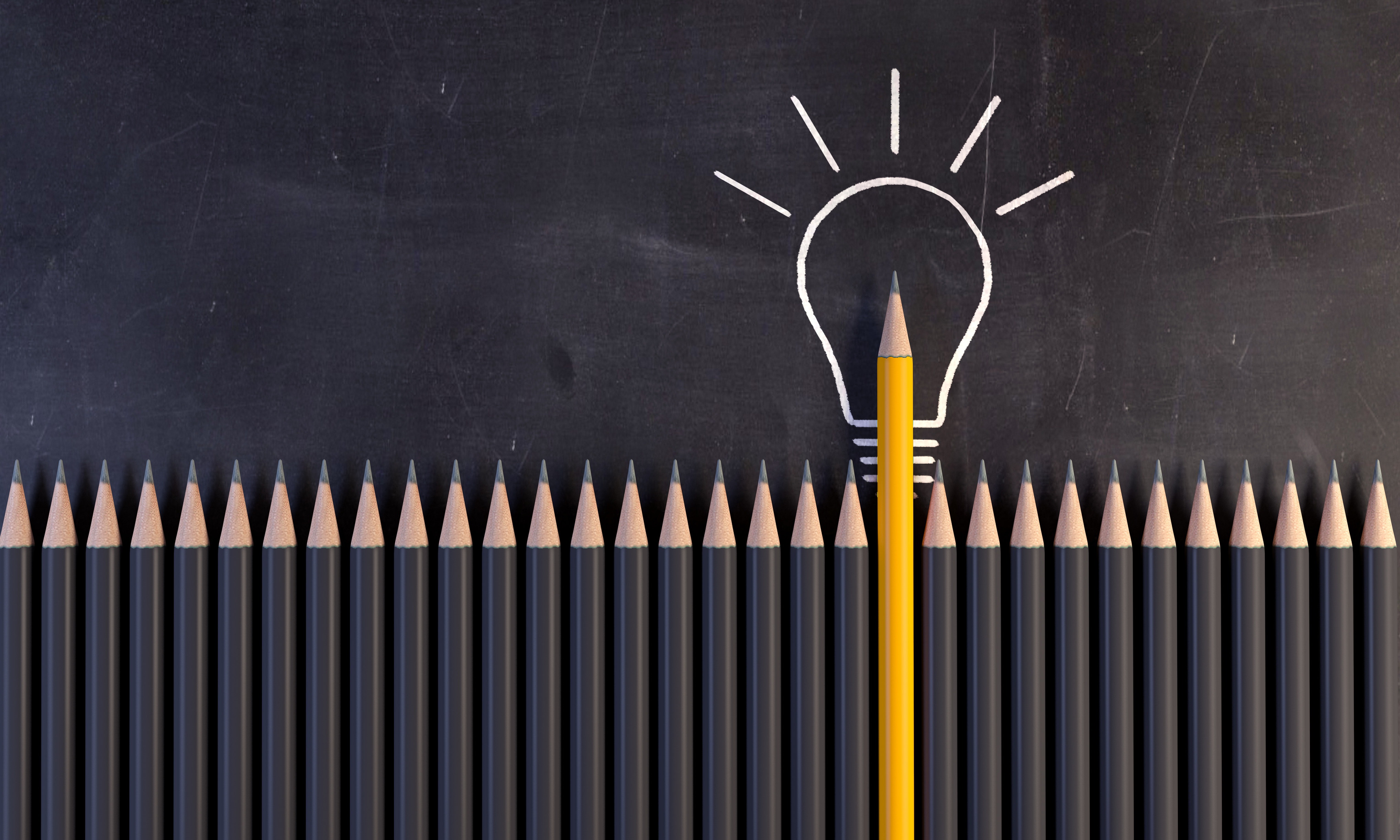 Strategy: Near Doubles
You can apply your knowledge of addition doubles facts to help you solve subtraction problems!
This strategy involves using a doubles fact you already know and adjusting it slightly to find the difference between two numbers.
Strategy: Near DoublesUse a doubles fact you know and then adjust it to find a near doubles fact.
17 - 8

Double 8 is 16.
We know 17 is just one more than 16, so the answer must be one more than 8.

17 – 8 = 9
39 – 20

Double 20 is 40. 
We know 39 is just one less than 40, so the answer must be one less than 20. 

39 – 20 = 19.
Strategy: Near Doubles
Strategy: Near Doubles
Strategy: Near DoublesWritten Response
Explain how your knowledge of addition was helpful to you as you mentally used a near doubles strategy to subtract.
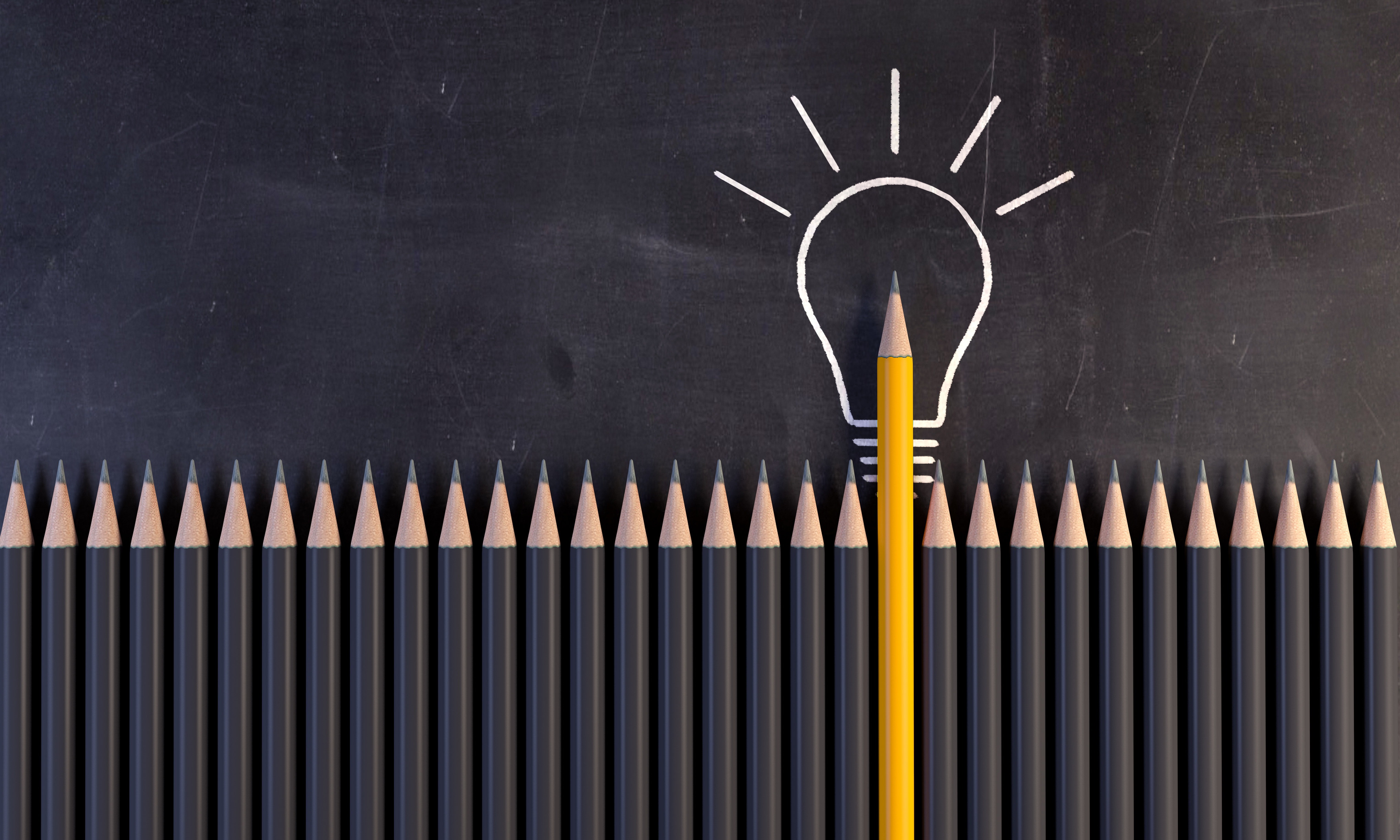